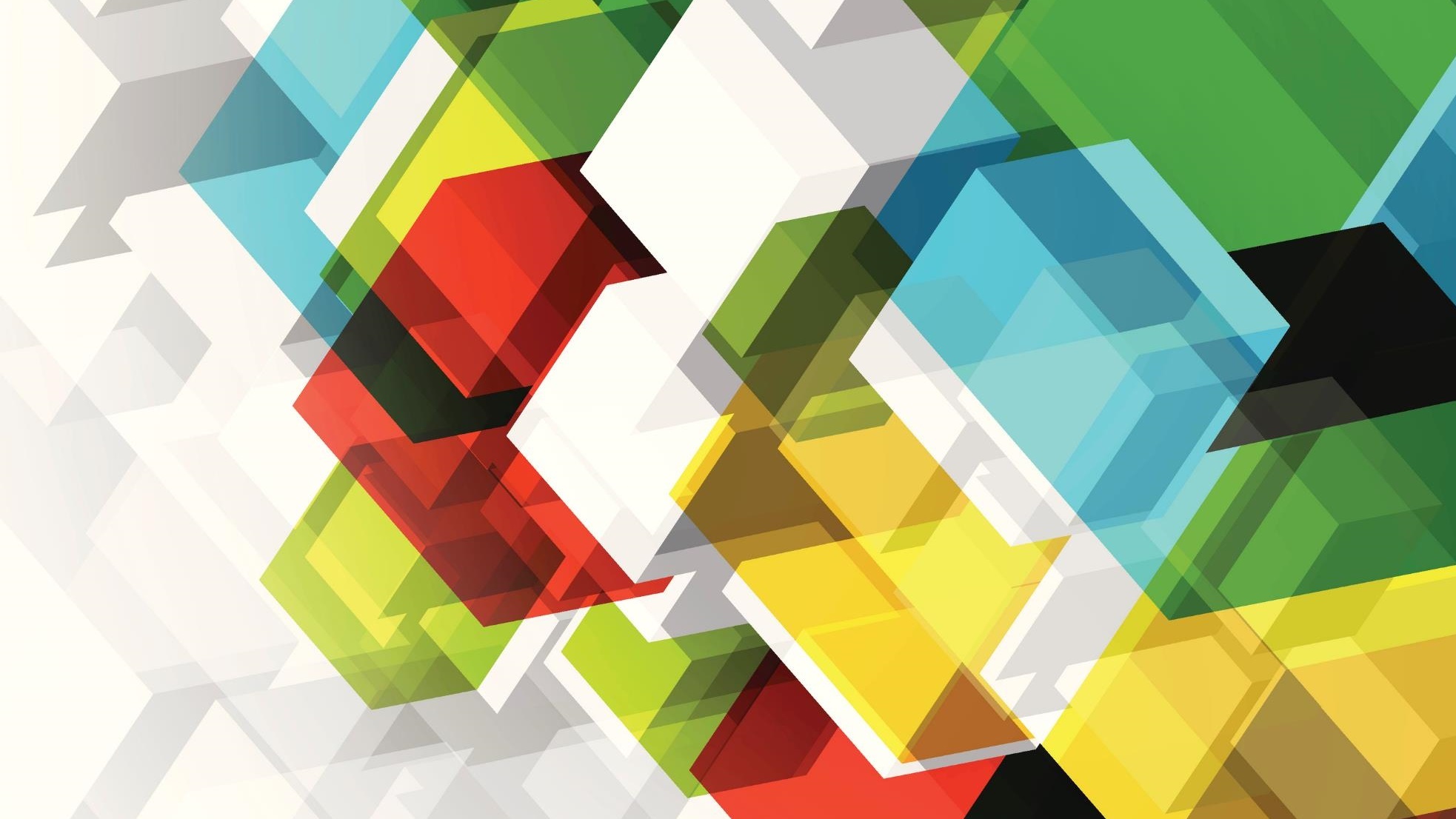 gmo
Genetically Modified Organism
What is it?
Are organisms in which their genetic materials have been altered in a way that does not occur naturally to contain a segment of DNA from other organisms such as bacteria, viruses, animals, and plants. 
Usually a segment of DNA from a different species genetically engineered to another species to create a new desirable trait.
Benefits
Medicines such as insulin from genetically modified yeast.
Vaccines such as for hepatitis B.
Increase yield of food crops and live stocks
Risks
Effects of consuming GMOs for a long period of time. 
Might trigger allergic foods for humans.
Might harm the survival of other organisms in the natural environment.
Might cause emergence of new diseases.
Test Yourself
1. What are GMOs?
What are the benefits of GMOs?
Why are some people worried about GMOs?